فصل چهارم
مدلهای مقاوم در برابر خطا مارکو
10/40
نتیجه گیری
نتایج
کارهای وابسته
مقدمه
چکیده
مدلهای مقاوم
در این بخش، مدلهای مارکو پیشنهاد شده برای FT WSN ها را مطرح می کنیم. مدلهای مارکو جامع بوده و شامل گره سنسور، خوشه WSN  (گروهی از گره های سنسور) و WSN کلی می شوند. 





شکل 1. مدل گره سنسور مارکو
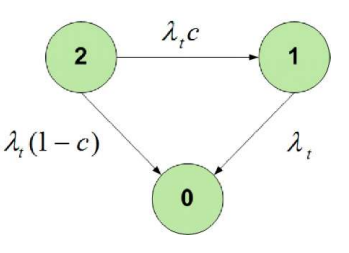 11/40
نتیجه گیری
نتایج
کارهای وابسته
مقدمه
چکیده
مدلهای مقاوم
پارامترهای مقاومت در برابر خطا (تحمل پذیری خطا)
پارامترهایFT  اهرم شده در مدل مارکو، عبارتنداز ضریب پوشش و احتمال خرابی سنسور. ضریب پوششc  به صورت احتمال تشخیص درست ، قطع و تعویض سنسور فعال معیوب با سنسور یدکی غیر فعال خوب تعریف شده است. برآوردc  در یک مدلFT WSN  اهمیت داشته و به صورت زیر تعیین می شود:
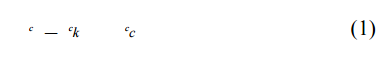 12/40
نتیجه گیری
نتایج
کارهای وابسته
مقدمه
چکیده
مدلهای مقاوم
در این رابطهCfc  صحت الگوریتم خطایابی در تشخیص سنسورهای معیوب وcc  احتمال تعویض ناموفق سنسور معیوب شناسایی شده با سنسور یدکی خوب را نشان می دهد. Cc به مداربندی سوئیچینگ سنسور بستگی داشته و معمولاً ثابت می باشد وCk  به متوسط تعداد همسایه های گره سنسورk  و احتمال خرابی سنسورp  بستگی دارد.
13/40
نتیجه گیری
نتایج
کارهای وابسته
مقدمه
چکیده
مدلهای مقاوم